Inception Workshop
Japan-Caribbean Climate Change Partnership
(J-CCCP)

Overview of Outcome 2
January 2016
Neisha Manickchand
Technical Specialist
J-CCCP
Outcome 2
Adoption and implementation of mitigation and adaptation technologies
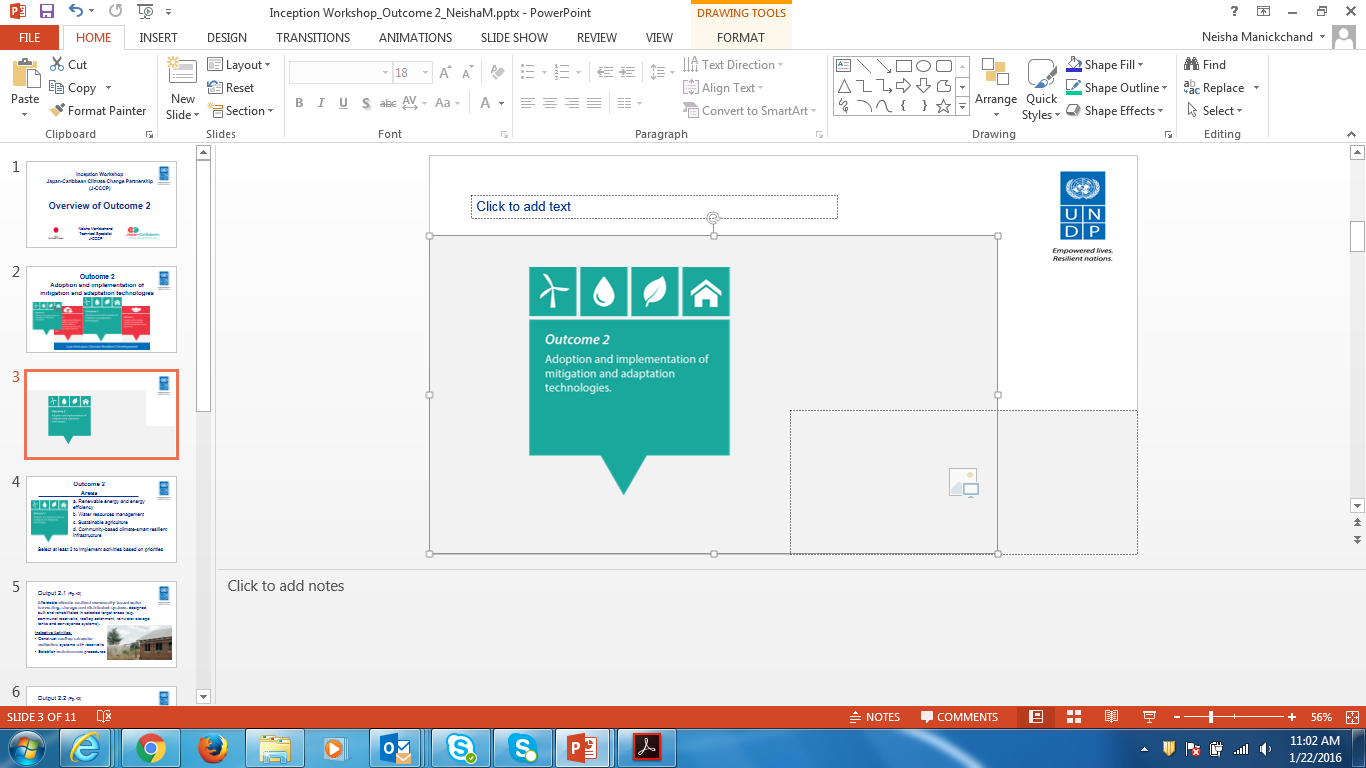 Outcome 2 
Areas
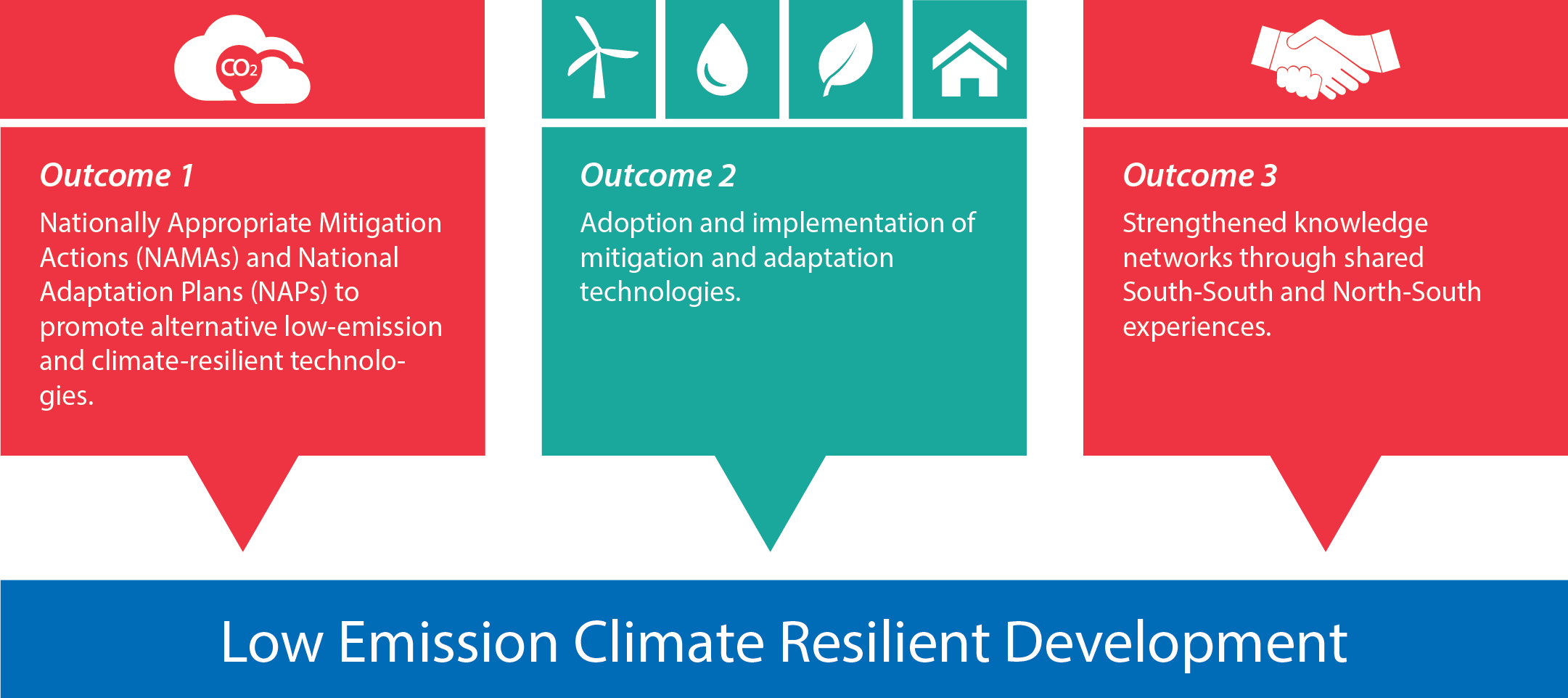 a. Renewable energy and energy efficiency  
b. Water resources management  
c. Sustainable agriculture  
d. Community-based climate-smart resilient infrastructure
Select at least 2 to implement activities based on priorities
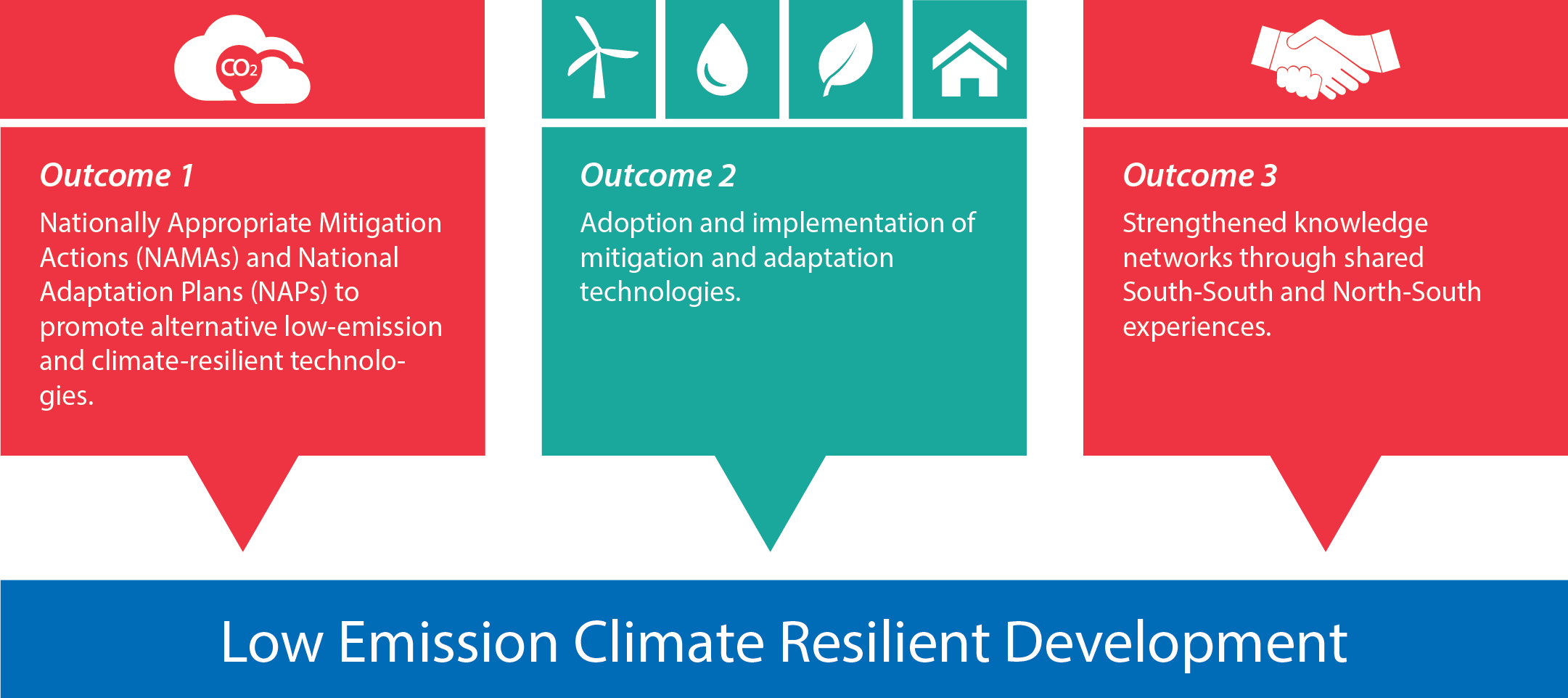 Output 2.1 (Pg. 40)
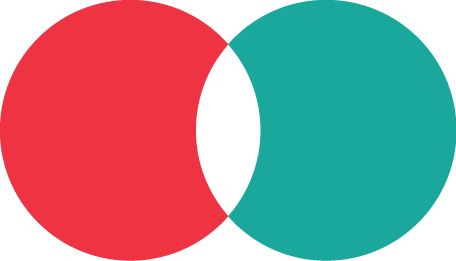 Affordable climate-resilient community-based water harvesting, storage and distributed systems designed, built and rehabilitated in selected target areas
Indicative Activities:
Construct rooftop rainwater 
   collection systems with reservoirs
Establish maintenance procedures
Output 2.2 (Pg. 42)
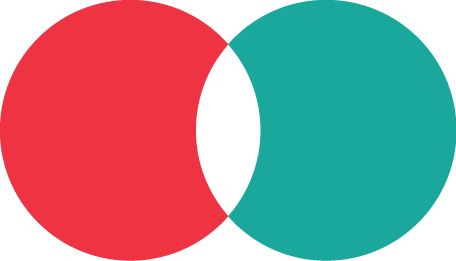 Crop diversification practices tested for their ability to improve resilience of farmers to climate change impacts
Indicative Activities:
Conduct training sessions at pilot sites
Conduct farm trials to demonstrate alternative crops as climate change 
   adaptive techniques
Output 2.3 (Pg. 42)
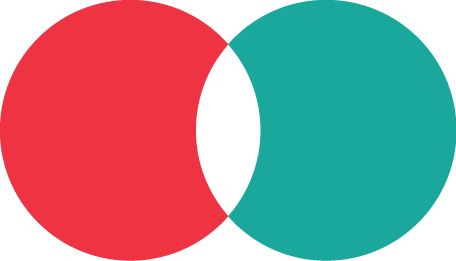 Community-based water capacity and irrigation systems improved or developed to test their ability to raise agricultural productivity
Indicative Activities:
Construct canals or other suitable water extraction methods
Promote solar PV pumping technology for irrigation addressing energy-water-food nexus
Output 2.4 (Pg. 43)
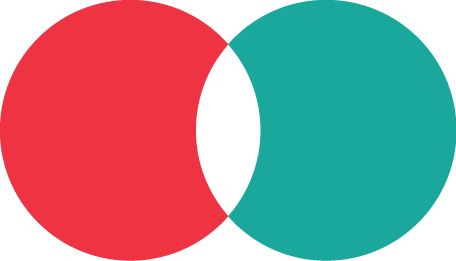 Climate-resilient agro-pastoral practices and technologies demonstrated in selected target areas
Indicative Activities:
Development/promotion of short cycle crop varieties resilient to floods
Improvement of livestock feeding (pasture management)
Output 2.5 (Pg. 45)
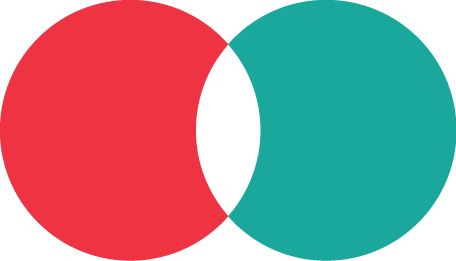 Small-scale infrastructure implemented to reduce climate change and disaster-induced losses
Indicative Activities:
Training of community members in operation and maintenance of infrastructure where relevant
Financing mechanism support for producers to adopt best practices in agriculture, fisheries and forestry production
Output 2.6 (Pg. 42)
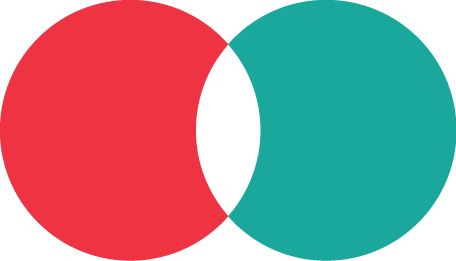 Energy pilot demonstrations applied to selected adaptation, mitigation and disaster risk management interventions to catalyse low-emission climate-resilient technology transfer, development and investments
Indicative Activities:
Community based infrastructure- including renewable energy (RE) and energy efficiency (EE) technologies for community shelters
Targets
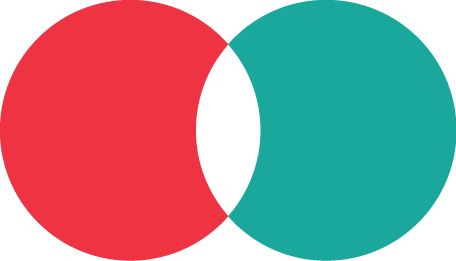 20% increase in kWh of RE capacity installed in vulnerable communities
20% increase in kWh of RE capacity installed in agricultural operations
150 people with improved access to energy
55% of households benefitting from improved access to energy are female-headed households
5% decrease in or avoided t CO2 emissions 
10 agricultural sites implementing climate adaptation and sustainable production methods
12 communities implementing risk reduction measures, disaggregated by urban/rural area
[Speaker Notes: Important to collect data and ensure have baselines to calculate % increase]
Thank You
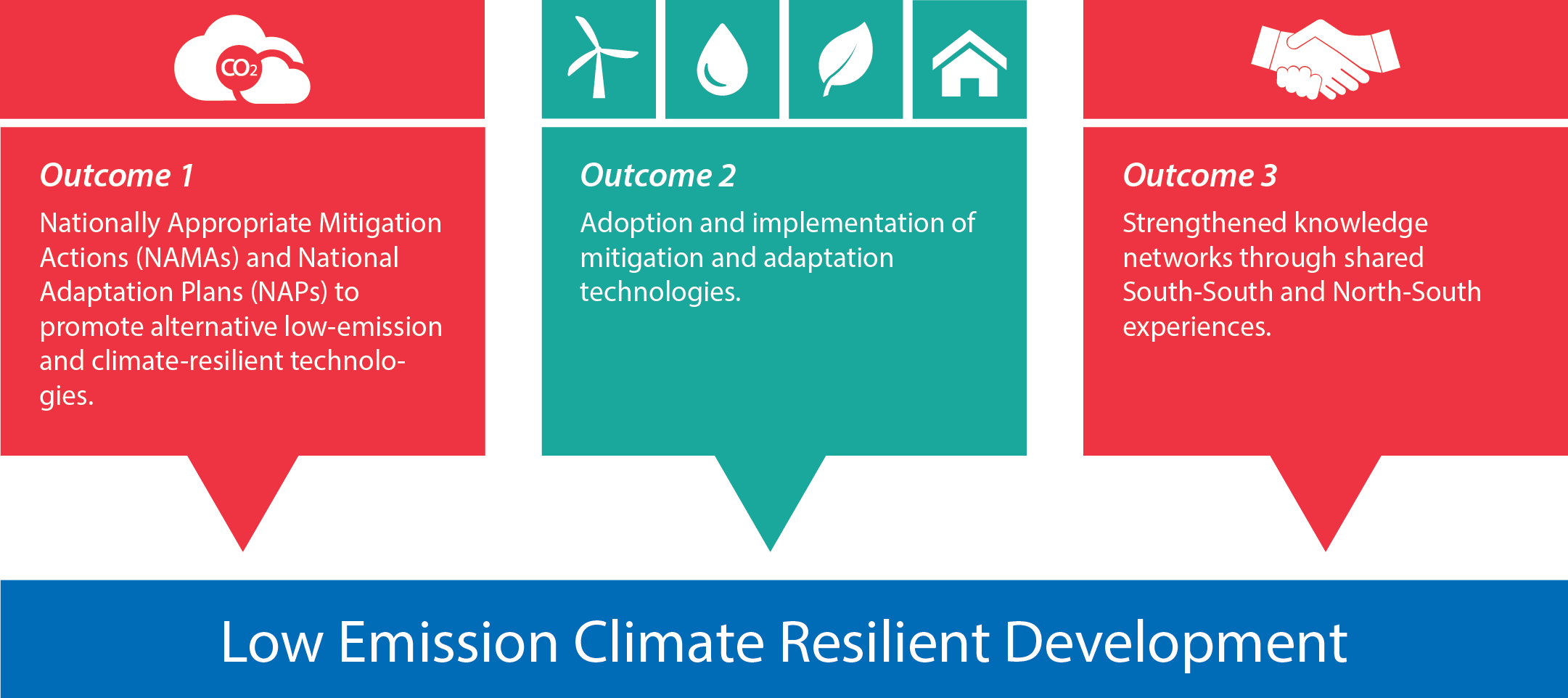